Where is the wise leadership?
Asking BIG questions
Is leadership a factor?
Probably highly contextual
Probably but go forward with our eyes open …
What sort of leadership actually works?
… in a global org. VUCA environment
Yes – and it changes the way we think about development
Is there something that transcends how we think of leadership now?
Magnificent 7
Be a builder of communities 
Be present 
Be a radical Communicator
Be empowering
Be courageous
Be focussed
Be yourself
Leadership Behaviours
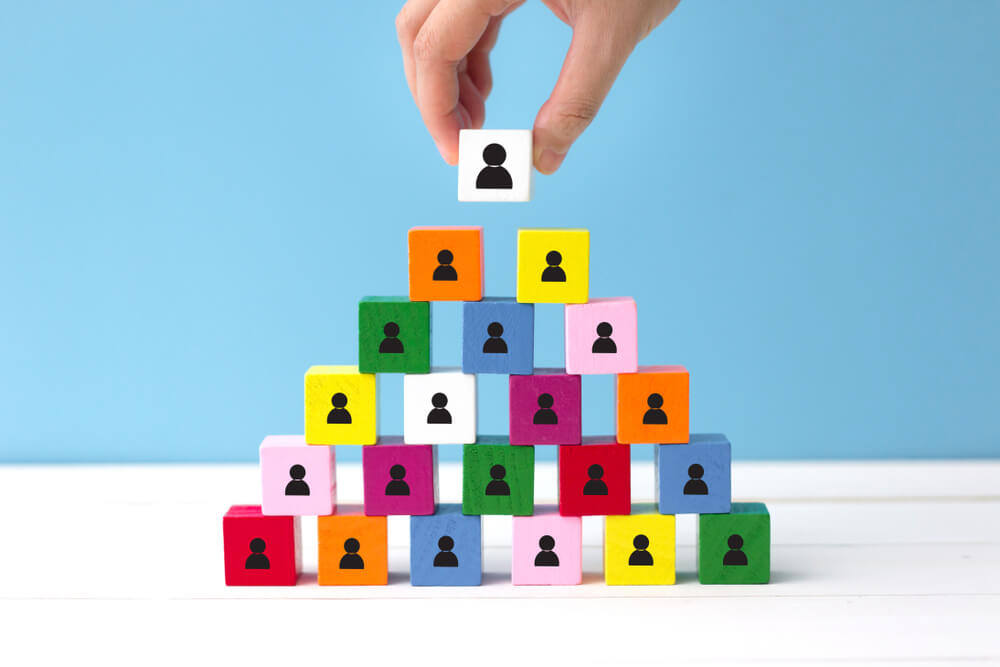 Organisational Wisdom
Correlates with seniority 
Correlates with assessed potential 
Correlates with ‘Leadership Interviews’ 
Correlates with Emotional Intelligence 
Correlates with 360 scores 
Correlates with performance
Correlates with age
Example: Levelled Behaviour
Attention
Diversity of Experience
)
(
Amount of Experience
+
W =
X
X
Reflection
We don’t have the right words
Vertical Development
Horizontal ‘Development’
Conventional 
Experience
Personality Psychometrics
Coaching
Reading non-fiction
Learning pathways
Johari’s Window
Unconventional
Mindfulness 
Therapy
Enneagram
Complaint Language
Reading Fiction
Obituary writing
‘Levelled Learning’
Journaling
How to Grow Wisdom
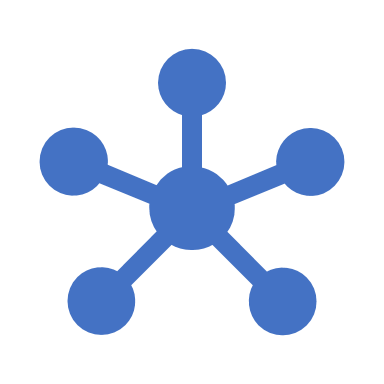 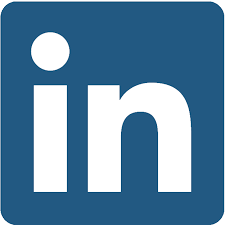 /trevorhudson
Connect
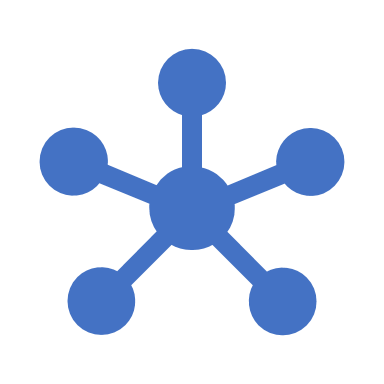 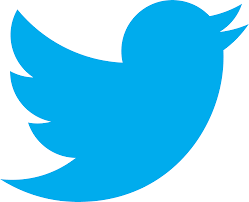 @Trevor _Hudson